UNIVERSIDAD AUTÓNOMA DEL ESTADO DE HIDALGO
Instituto de Ciencias Económico Administrativas
Área Académica: Administración

Asignatura: Desarrollo y Med. Amb.

Tema: Tema 1 Ecología

Profesor: Mtro. Miguel Leonel Cortes Miranda

Periodo: Enero-Junio 2017
Abstract
    The environmental science is a scientific discipline which main object of knowledge is to seek and to know the relation that maintains the human being with it self and with  nature. It implies a multidiciplinary area of study that involves different elements. 

Keyword: Environmental science, discipline, scientific, ecology, human.
Ecología
El término okologie fue acuñado en 1869 por el naturalista y filósofo Alemán prusiano Ernst Haeckel a partir de las palabras griegas oikos (casa, vivienda, hogar) y logos (estudio o tratado), por ello ecología significa “El estudio del hogar”.
Ecosistema
Es un sistema que esta formado por un conjunto de organismos vivos (biocenosis) y el medio físico donde se relacionan (biotopo).
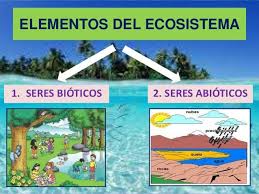 Elementos Bióticos
Las plantas
Los animales
Las bacterias
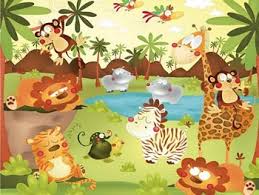 Elementos Abióticos
La luz 
La temperatura
La tierra
El suelo
Las rocas
La arena
El aire
El agua
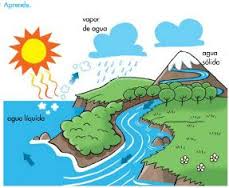 Tipos de ecosistemas
Acuático:
Marino
De agua dulce
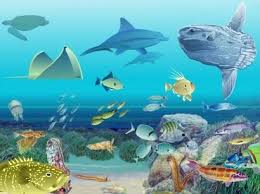 Tipos de ecosistemas
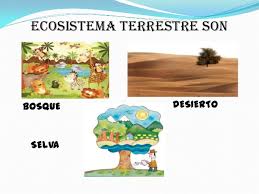 Terrestre:
Bosques
Matorrales
Herbazales
Tundra
Desierto
Paisaje
Referencias Bibliográficas
Cano Gerónimo, Ciencia ambiental y desarrollo sostenible. Ed. Thomson 2006
Vázquez Guadalupe, Ecología y formación ambiental. Ed. Mc Graw Hill 2007
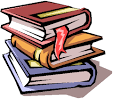